REPERE PRIVIND ORGANIZAREA PROCESULUI EDUCAȚIONAL ÎN TREAPTA PRIMARĂ ÎN ANUL ȘCOLAR 2014-2015
PRIORITĂȚI:
Pentru anul școlar 2014 - 2015 am stabilit următoarele priorități:
asigurarea unei educații de calitate;
îmbunătățirea competențelor de lectură;
evaluarea cu scop de orientare și optimizare a învățării;
pregătirea elevilor pentru evaluarea națională la clasa a IV-a;
asigurarea accesului egal și universal la educație de calitate la nivelul învățămîntului obligatoriu prin înscrierea la școală a tuturor copiilor, indiferent de data solicitării;
menținerea în sistemul educațional a copiilor provenind din segmentele sociale defavorizate;
incluziunea şcolară;
avansarea competenţelor profesionale ale învăţătorilor din perspectivă didactică.
CADRUL LEGAL
În anul școlar 2014 – 2015 vor fi aplicate următoarele documente normative:
Planului-cadru pentru învățămîntul primar, gimnazial și liceal pentru anul de studii 2014–2015(Ordinul ministrului educației nr. 370 din 06 mai 2014);
Organizarea procesului educațional în învățămîntul preșcolar, primar și secundar general;
Standardele de eficienţă a învăţării (Ordinul ministrului educației nr. 1001 din 23.12. 2011);
 Curriculumul școlar, clasele I-IV (Ordinul ministrului educației nr. 331 din 12.05.2010);
 Ghidul  de implementare a Curriculumului modernizat pentru treapta primară de învățămînt (Ordinul ministrului educației nr. 597 din 30.06.2011);
CADRUL LEGAL
Instrucțiunea privind organizarea procesului educațional și aplicarea curriculumului modernizat pentru clasele I-IV în condițiile activității simultane (Ordinul ministrului educației nr.05 din 06 ianuarie 2012;)
Curriculum la dirigenție. Clasele I-IV, 2007;
Curriculum „ Securitatea traficului rutier” (Ordinul ministrului educației nr.69 din 25.07.2006);
Programul de instruire la „Protecția Civilă și apărarea traficului rutier” (Ordinul ministrului educației, ministerului afacerilor interne nr.669/136 din 21.08.2009);
Manualele școlare pentru clasele I-IV aprobate de ME al Republicii Moldova;
Ghidul învățătorului la toate disciplinele școlare aprobate de ME al Republicii Moldova. 
Regulamentul cu privire la organizarea  claselor/grupelor cu program prelungit;
STRUCTURA ANULUI ȘCOLAR:
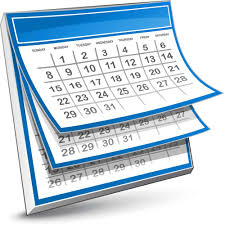 Anul școlar 2014 - 2015 va dura 175 zile și va avea următoarea structură: 
semestrul I               01 septembrie - 24 decembrie 2014; 
semestrul II              12 ianuarie - 29 mai 2015
Pe parcursul anului școlar toți elevii din clasele primare vor beneficia de vacanțe:
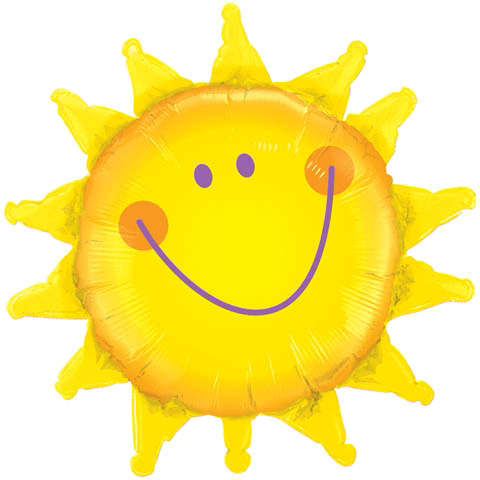 25.10.2014 - 02.11.2014                                      (9 zile)
vacanţa de iarnă 25.12.2014 - 11.01.2015          (18 zile) 
21.02.2015 - 01.03.2015                                      (9 zile)  
vacanţa de Paşti 11.04.2015 - 20.04.2015           (10 zile) 
vacanţa de vară 30.05.2015 - 31.08.2015            (94 zile)
ORARUL
Orarul lecțiilor și al activităților extracurriculare va fi aprobat la Consiliul de administrație a instituției de învățămînt pînă la începutul anului școlar 2014 – 2015.
La elaborarea schemei orare a lecțiilor, în cazul incluziunii parțiale și ocazio­nale a copiilor cu cerințe educative speciale, sînt prevăzute spații adecvate în ra­port cu disciplina de studiu și cu specificul cerințelor pentru fiecare elev (Centre de resurse amenajate ori alte spații adaptate).
Durata lecției în clasa I în semestrul întîi constituie 35 minute, în clasa I în semestrul II și în clasele II-XII este de 45 de minute.
 Durata recreaţiilor constituie 10-20 de minute după fiecare lecţie. După lecția a II-a sau a III-a se programează o pauză mare de 15-20 de minute. Orarul sunetelor este discutat și aprobat la Consiliul de administrație pînă la 01.09.14.
Volumul zilnic al temelor pentru acasă este dozat în conformitate cu Regulamentul-tip al instituției de învățămînt secundar general, ordinul ME nr.547 din 13 august 2007 cu modificările ulterioare, astfel durata pregătirii temelor nu va depăşi numărul de ore recomandat: 
pentru clasa I – 1 oră; 
pentru clasa II-a – 1,5 ore;
 pentru clasele III-IV – 2 ore;
 Administrația instituției de învățămînt va monitoriza respectarea normelor stabilite.
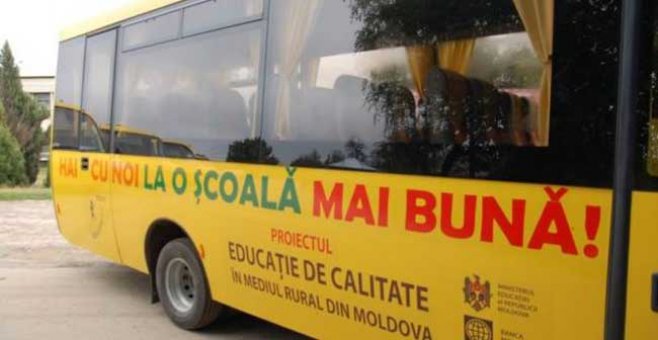 În învățămîntul primar:
Clasele pot fi divizate în două grupe, dacă în clasă sînt 25 şi mai mulţi elevi, la următoarele discipline din învățămîntul primar: 
 limba română, în instituțiile cu instruire în limba rusă, ucraineană, bulgară, găgăuză; 
limba străină;
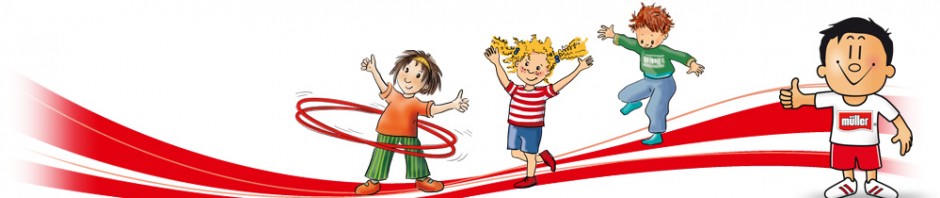 În scopul organizării activităţilor extracurriculare (cor, cerc de dans, orchestre, artă decorativă aplicată, design, ikebana, artizanat, pictură, grafică, activități de cer­cetare la disciplinele de studii etc.), se prevăd cîte 8 ore săptămînal pentru fiecare complet de clase I-IX.
Lista orientativă a orelor opționale este indicată în „Organizarea procesului educațional 2014 -2015”.
Curriculumul la disciplina opțională va fi examinat la ședința Comisiei metodice, aprobat la Consiliul profesoral  și coordonat cu Direcția raională de învățămînt, tineret și sport pînă la 1 septembrie 2014.
Grupele pentru studierea orelor opționale vor fi constituite în baza cererilor în scris ale părinților elevilor claselor primare.
Opționalele nu se evaluează prin note. În catalog se înregistrează doar absențele elevilor.
SPAȚIUL ȘCOLAR
în fiecare sală de clasă se recomandă să fie amenajate panouri pentru afișaj pentru expunerea unor informații, foto, produse referitoare la activitățile și evenimentele din școală-clasă;
amenajarea/-reamenajarea minibibliotecilor, panoul cititorului, colțul dedicat matematicii, ştiinţelor;
elaborarea Regulamentului clasei și afișarea acestuia în sala de clasă; 
regulile vor fi stabilite pe rînd, pe parcursul anului, atunci cînd situațiile create în viața clasei impun anumite nevoi.
PORTOFOLIUL ÎNVĂȚĂTORULUI
1. Documente normative (Planul cadru, Curriculum…);
2. Rezultatele evaluărilor școlare;
3. Schema orară;
4.Planificarea de lungă durată; 
5. Proiecte de lecții, ale activităţilor extracurriculare; 
6. Conținutul testelor de evaluare inițială, evaluări formative, evaluări sumative;
7. Fișe de înregistrare a rezultatelor;
8. Portofolii ale elevilor;
9. Proiecte ale elevilor
10.Instrumente specifice pentru monitorizarea progresului individual al elevilor clasei.
11. Dosarul parteneriatelor cu părinții:
Componența comitetului părintesc;
Graficul întîlnirilor cu părinții;
Procese verbale;
Chestionare aplicate părinților,  etc
Nomenclatorul documentelor comisiei metodice
1. Componența comisiei metodice;
2. Raportul de activitate pentru an. 2013 – 2014;
3. Analiza de nevoi (puncte tari, slabe, oportunități și amenințări);
4. Lista cursurilor de formare finalizate de fiecare membru al Comisiei;
5. Planul managerial al comisiei
6. Graficul semestrial al comisiei
7. Schemele orare
8. Procesele verbale de la activitățile metodice
9.Proiectele lecțiilor demonstrative
10.Fișele de asistență
Temele anului care pot fi abordate în activitatea de perfecționare la nivelul Comisiei metodice pot fi:
Prioritate: Asigurarea unei educații de calitate;
Strategii de rezolvare a unor conflicte sau de atenuare a unor stări tensionate între elevi, între cadrul didactic şi elevi, între părinţi şi cadrul didactic, între părinţi şi elevi etc.
Strategii de rezolvare a unor conflicte şcolare.
Importanţa parteneriatului şcoală-familie în motivaţia pentru învăţare a elevilor din treapta  primară.
Valorificarea dimensiunilor şcolii prietenoase copilului.
Prioritate: Avansarea competenţelor profesionale ale învăţătorilor din perspectivă didactică
Profunzimea şi calitatea lecţiei din perspectiva  proiectării eficiente şi constructiviste.
Eficientizarea procesului educaţional prin valorificarea pedagogiei competenţelor.
Eficientizarea procesului educaţional prin valorificarea principiilor centrării pe copil.
Prioritate: Îmbunătățirea competențelor de lectură
Dezvoltarea experienţelor de lectură la elevii de vârstă şcolară mică.
Aspecte didactice  de sporire a motivaţiei şi a preferinţelor pentru lectură.
Valorificarea parteneriatelor educaţionale pe dimensiunea  lecturii .
Atelierele de lectură – o prioritate în şcoala primară.
Prioritate: evaluarea cu scop de orientare și optimizare a învățării;
Evaluarea criterială bazată pe descriptori.
Evaluare pentru învăţare.
Referențialul în evaluare; modele teoretice şi demersuri practice.
Prioritate: asigurarea accesului egal și universal la educație de calitate la nivelul învățămîntului obligatoriu prin înscrierea la școală a tuturor copiilor, indiferent de data solicitării; menținerea în sistemul educațional a copiilor provenind din segmentele sociale defavorizate.
Modalităţi de adaptare şi motivaţie pentru învăţare la integrarea elevului în clasa I.
Şcoala atractivă prin calitate, motivaţie şi deschidere.
Prioritate: Incluziunea şcolară
Cauze ale dificultăților de învăţare specifice în învățămîntul primar.
Grupa pregătitoare - Învățământul primar - învățământul gimnazial: aspecte de continuitate.
Impactul jocurilor electronice asupra dependenţei persoanei de calculator. 
Copiii supradotaţi şi imaginea lor şcolară. Activităţi de diferenţiere în cadrul orelor şcolare.